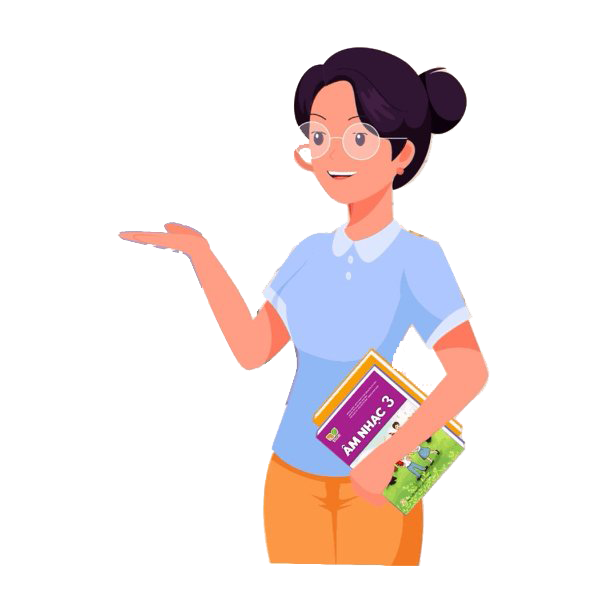 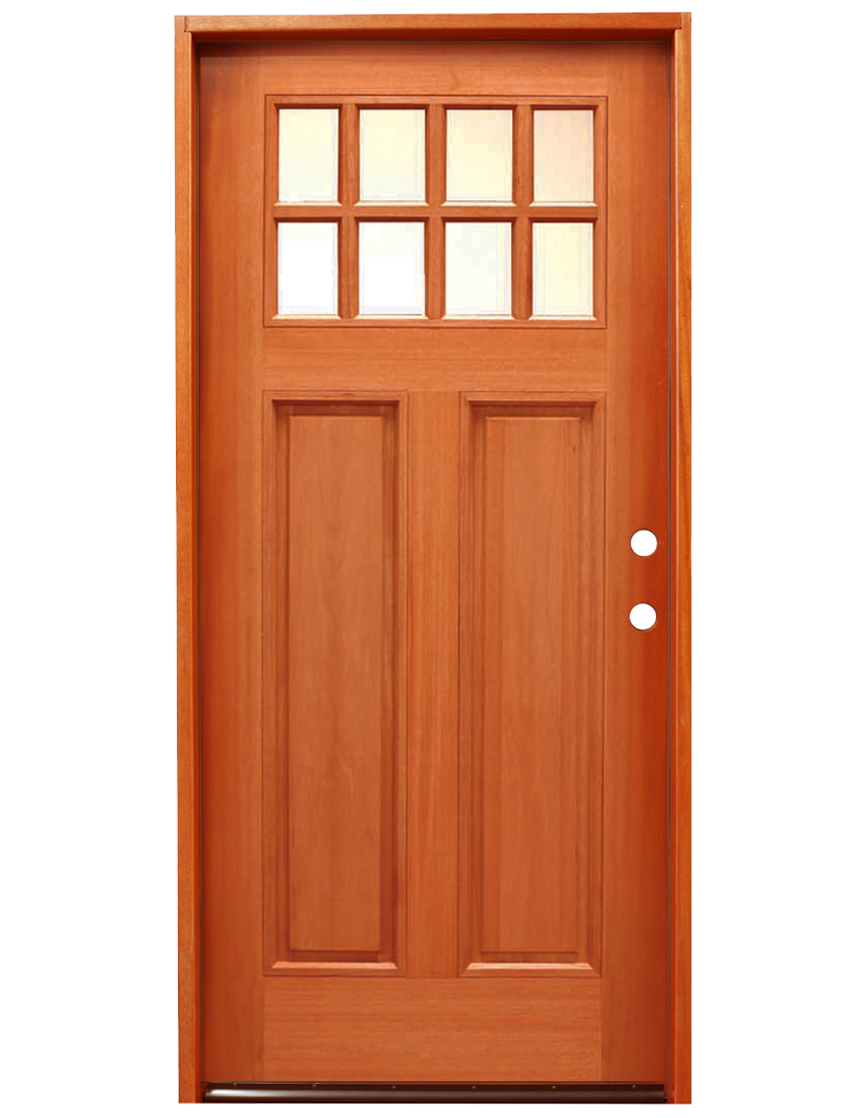 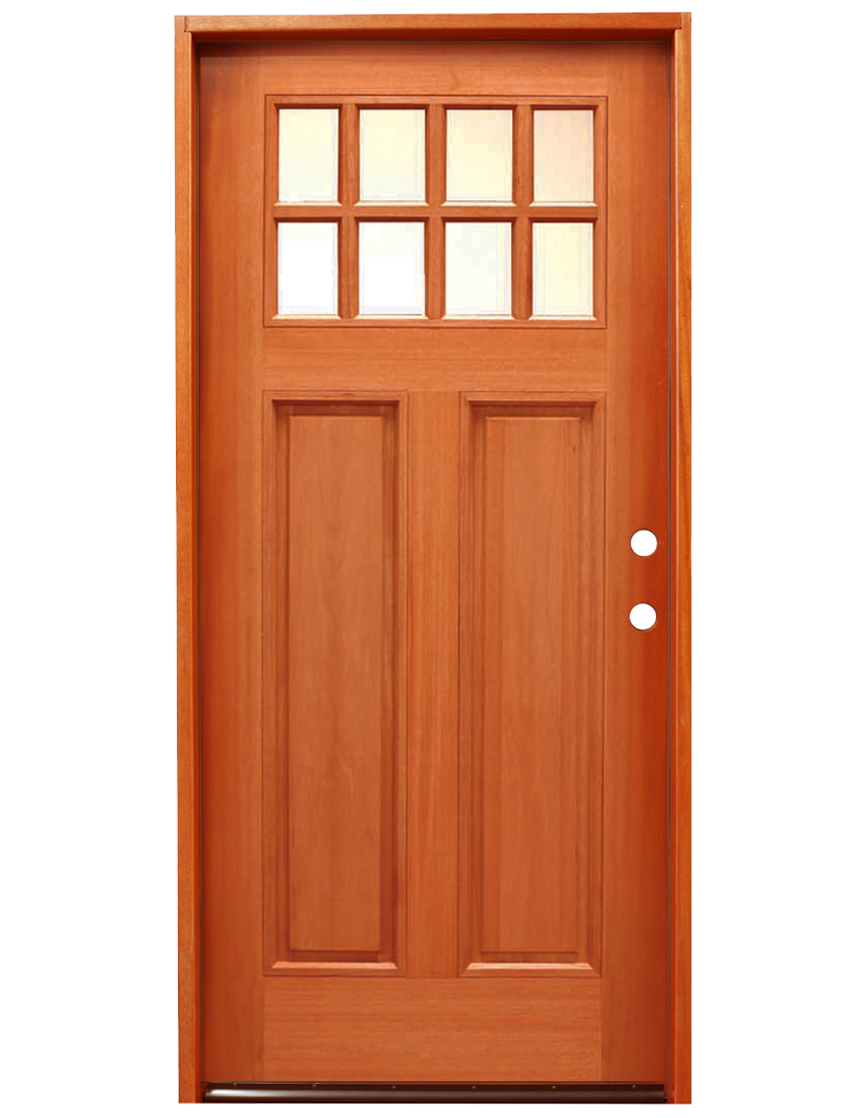 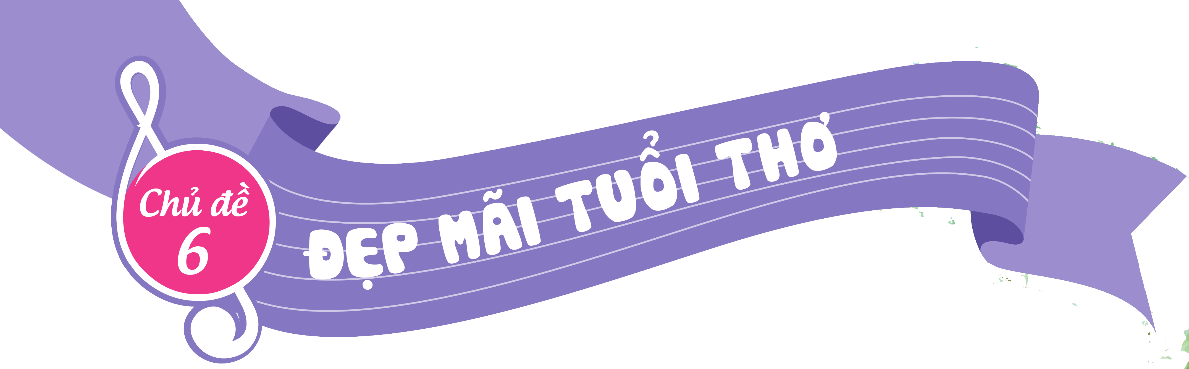 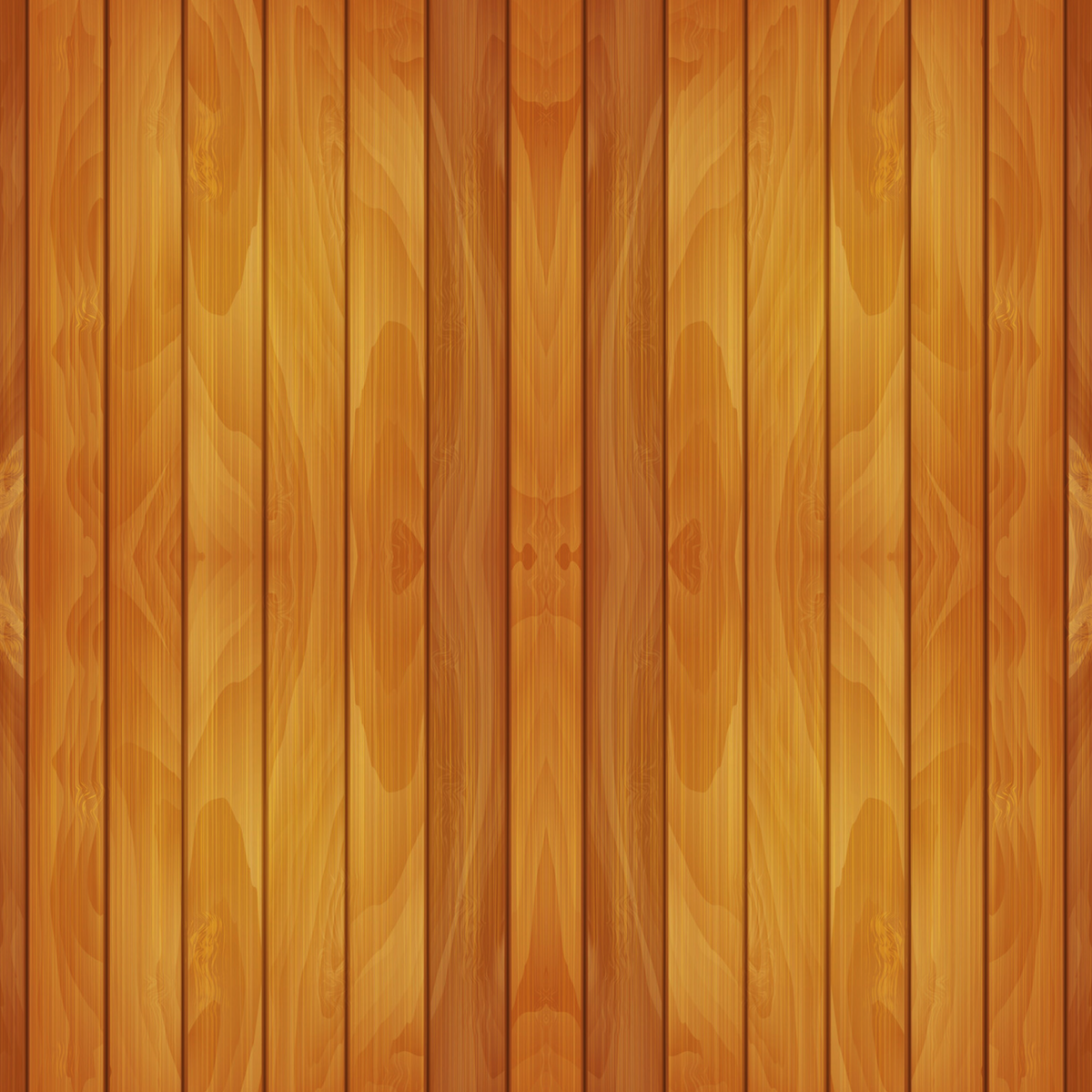 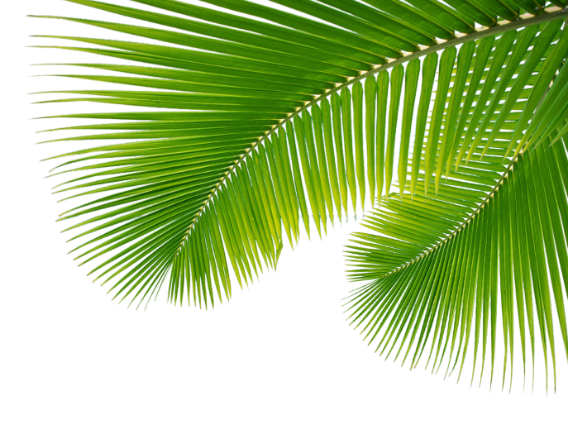 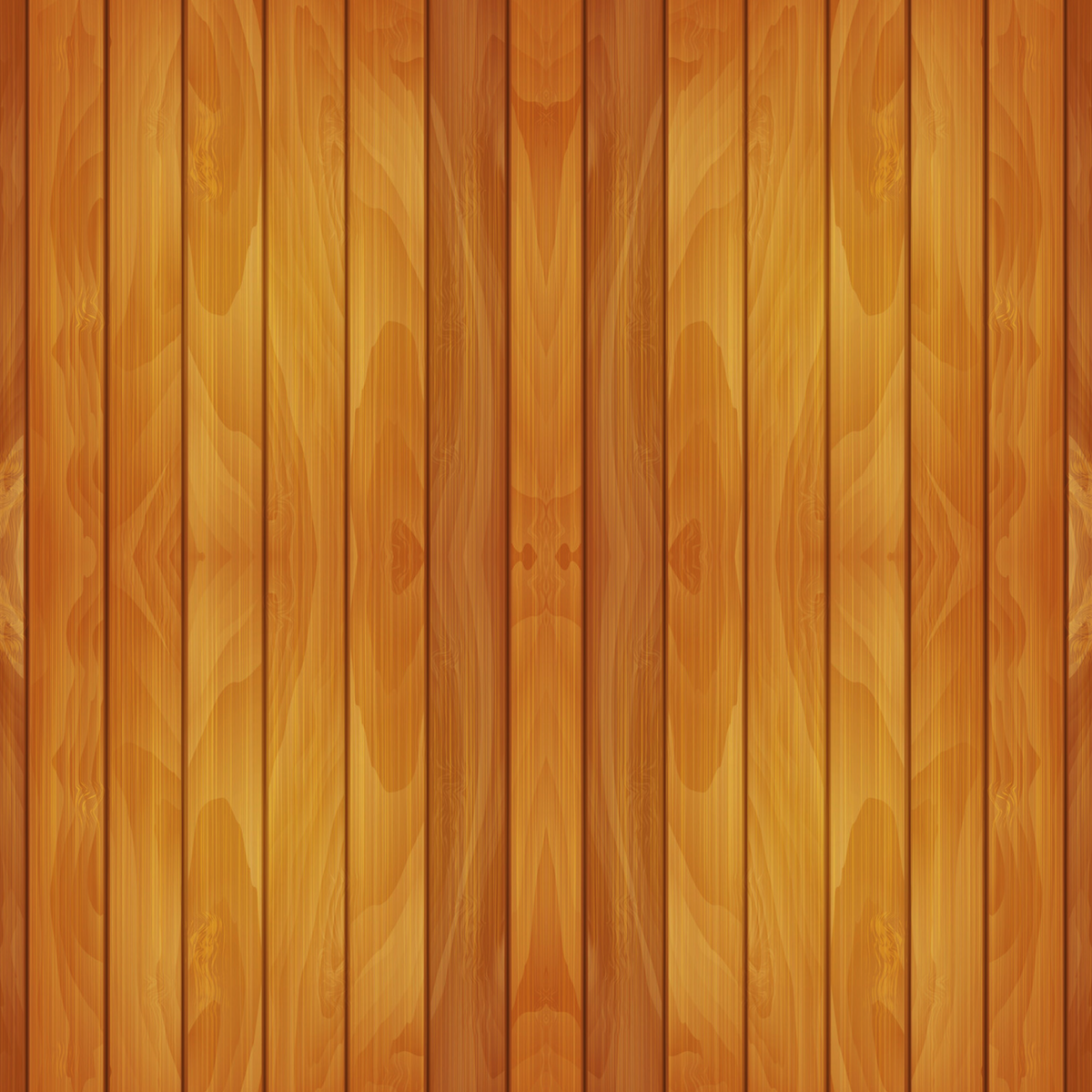 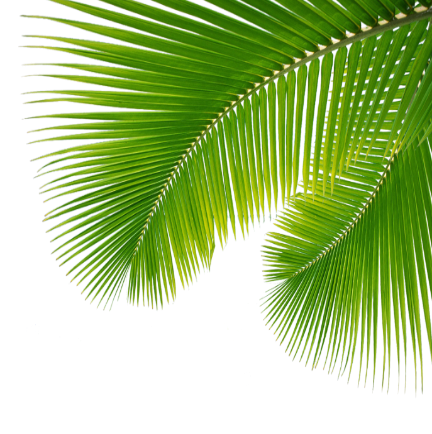 Chào mừng quý thầy cô và các em học sinh đến với tiết âm nhạc
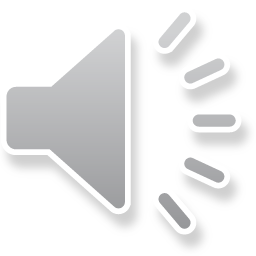 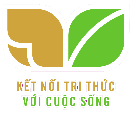 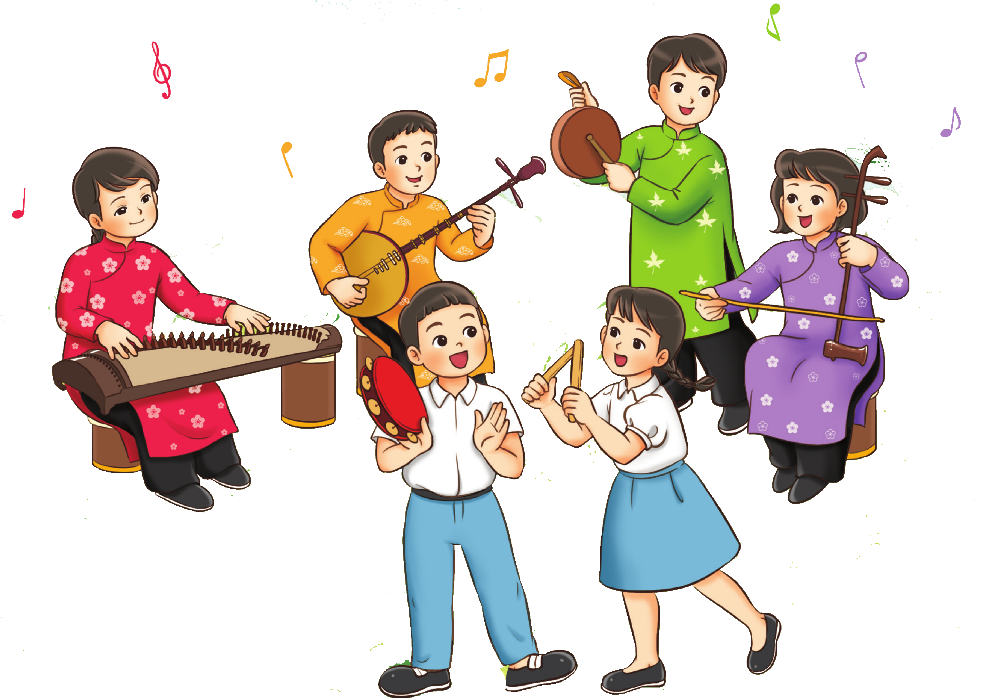 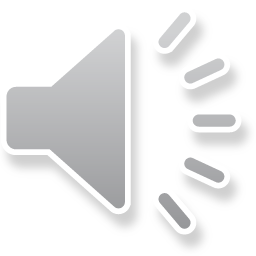 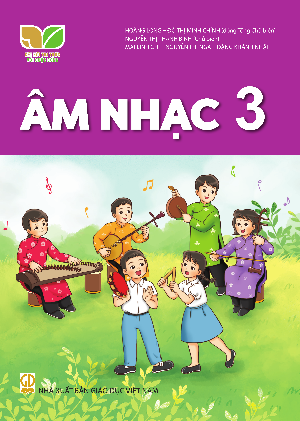 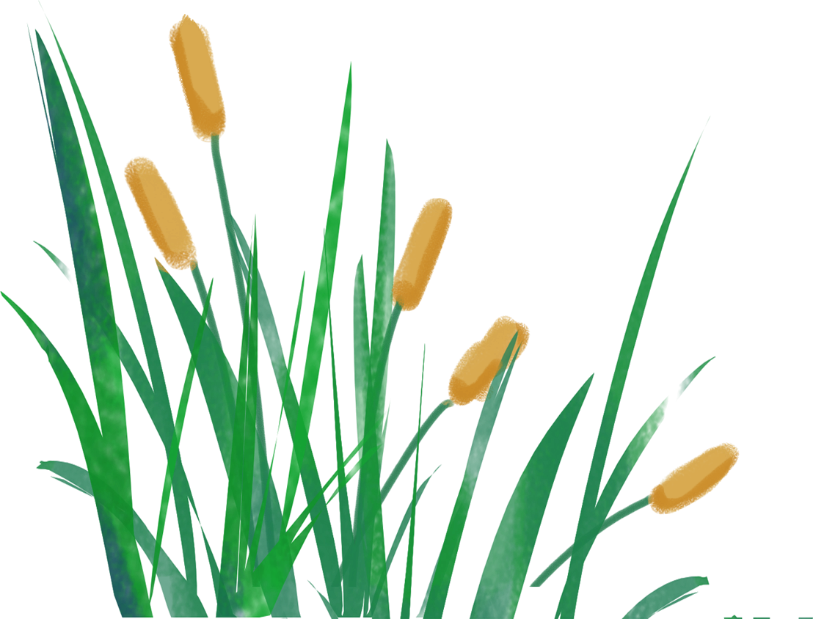 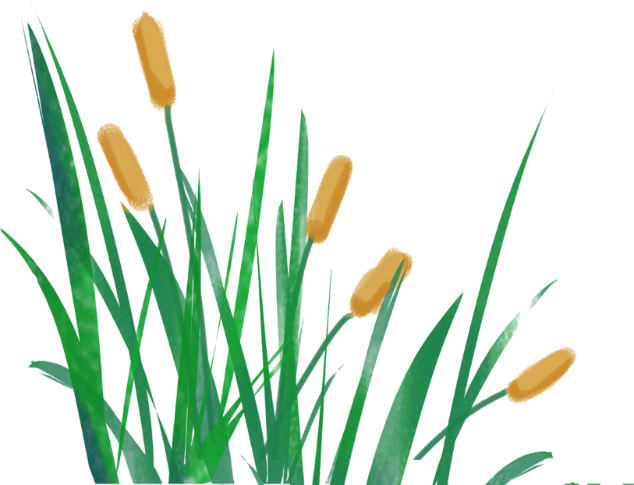 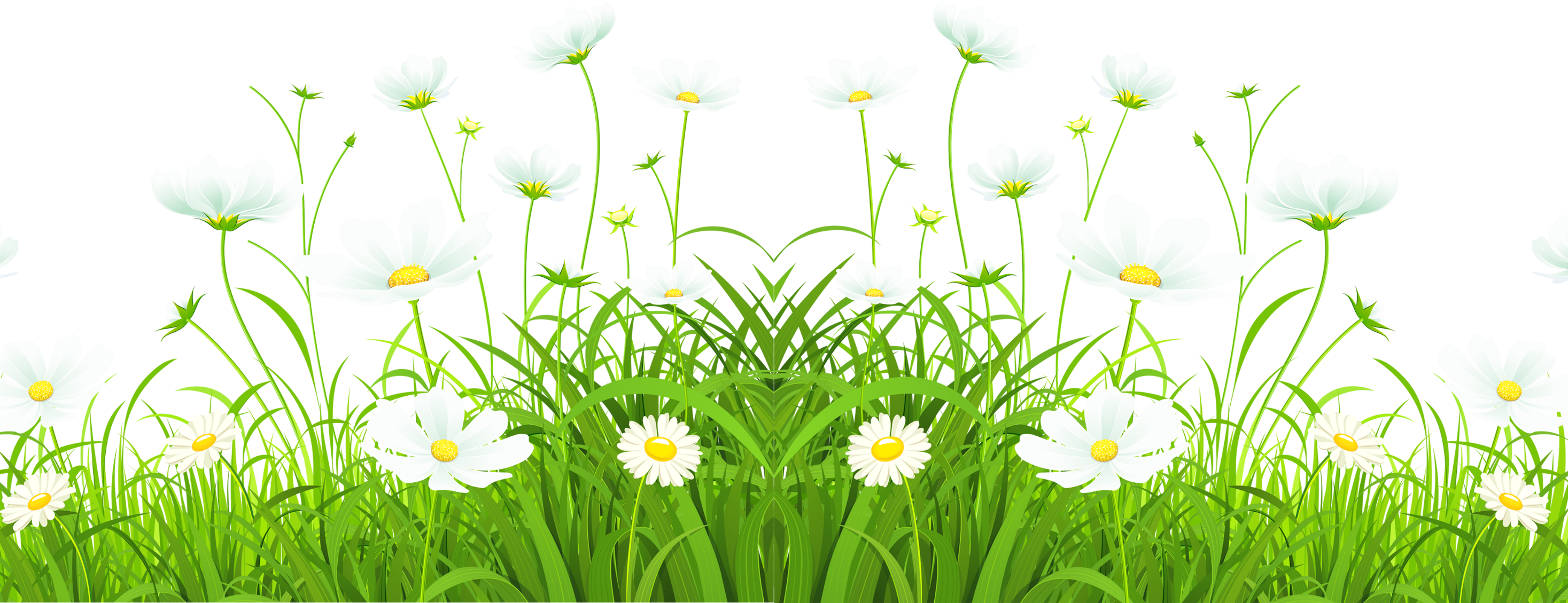 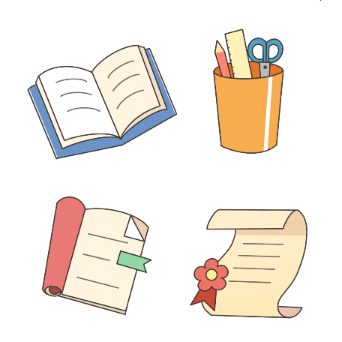 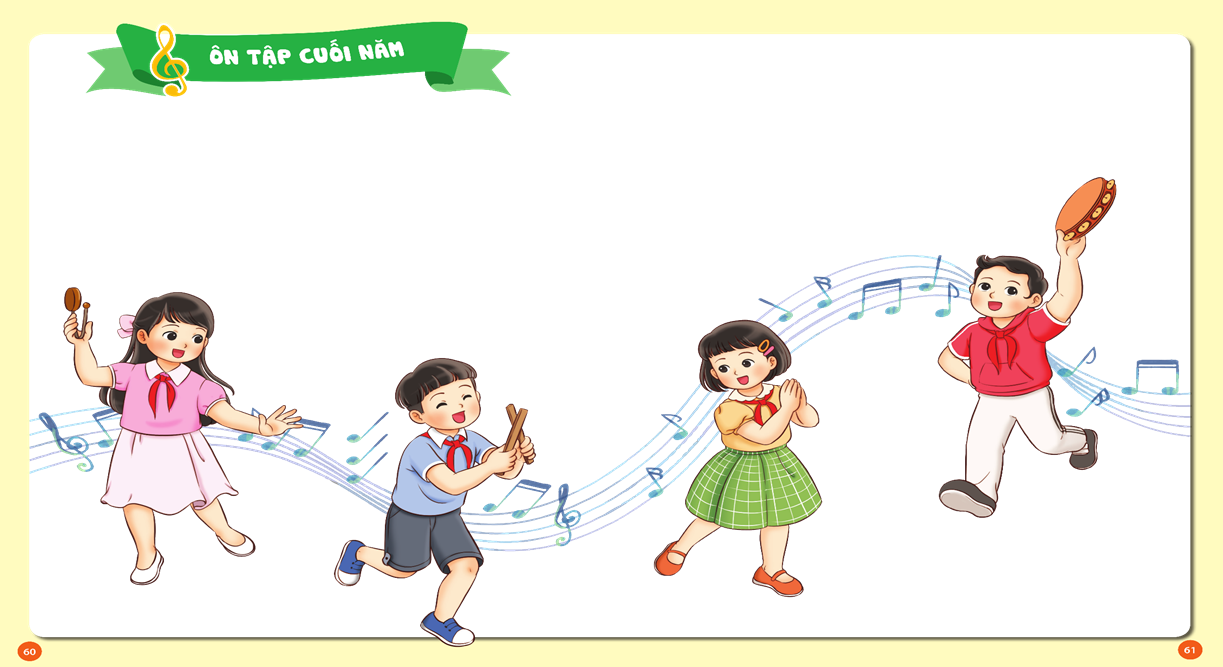 Chuẩn bị đồ dùng học tập
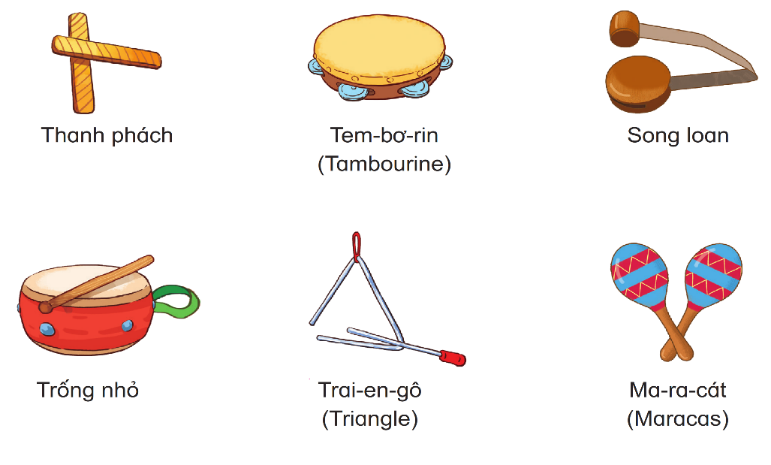 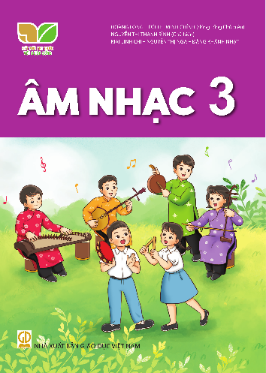 Hoạt động mở đầu
Ban nhạc lớp Ba
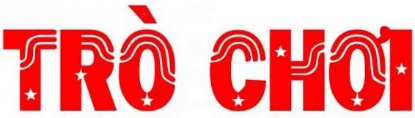 Các nhóm/ cặp đôi sẽ gõ nối tiếp tiết tấu
NHÓM 1
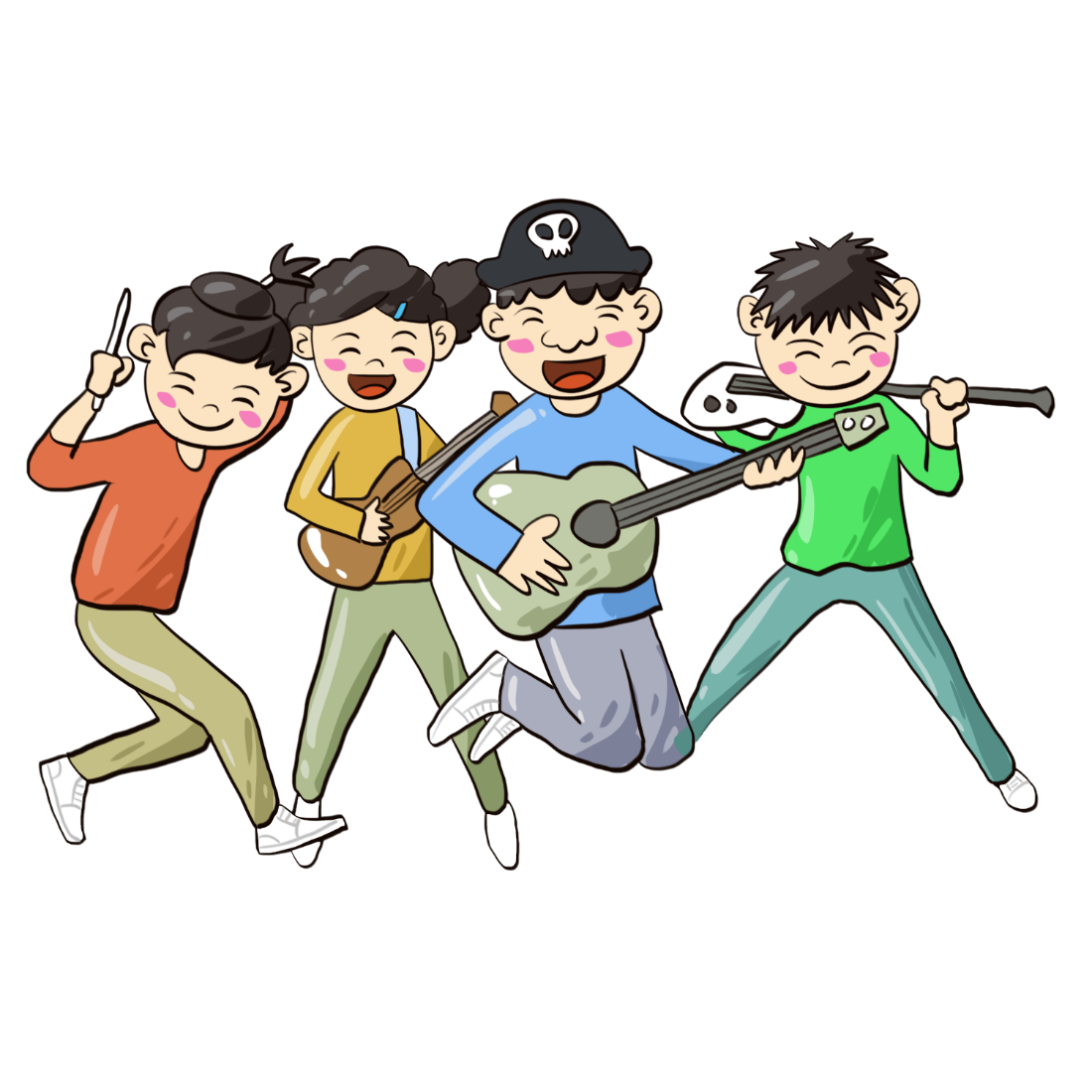 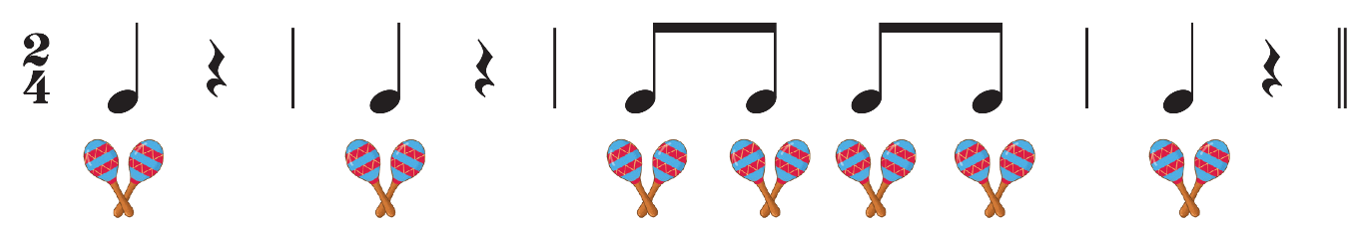 NHÓM 2
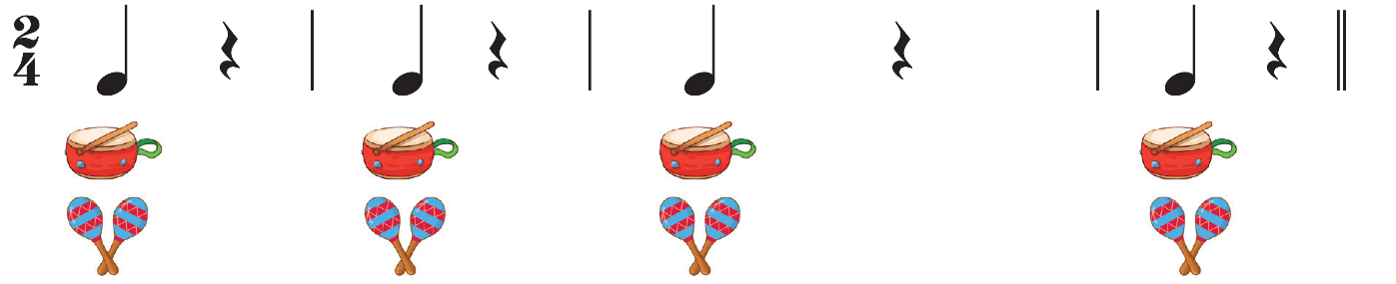 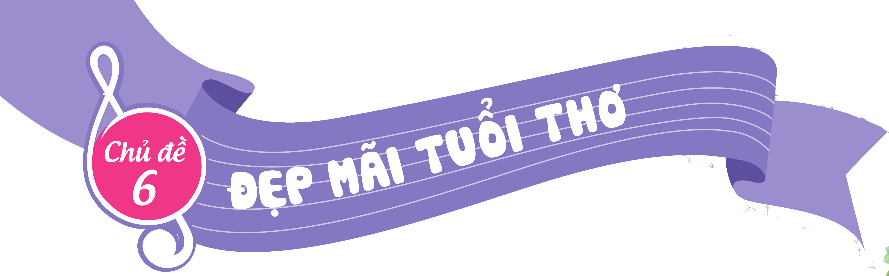 TIẾT 25
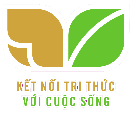 THỂ HIỆN CÁC HÌNH TIẾT TẤU BẰNG NHẠC CỤ GÕ
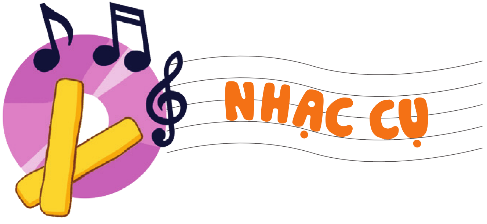 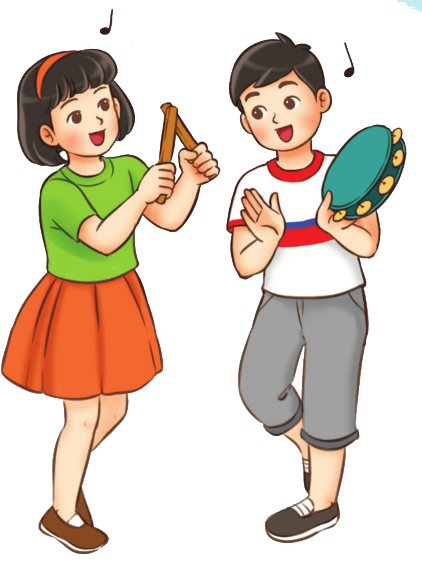 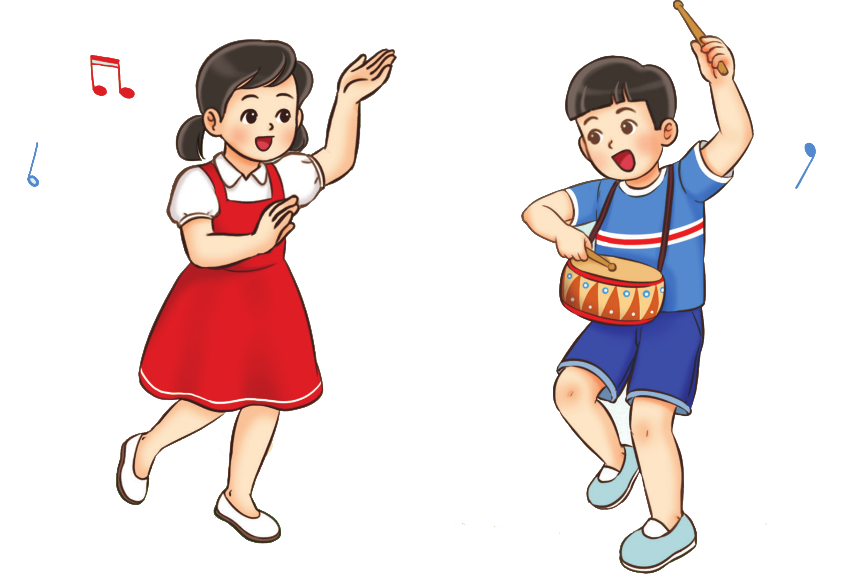 NỘI DUNG NHẠC CỤ THỂ HIỆN CÁC HÌNH TIẾT TẤU BẰNG NHẠC CỤ GÕ
HOẠT ĐỘNG THỰC HÀNH LUYỆN TẬP
Nghe gõ mẫu cảm nhận âm sắc sau đó từng nhóm luyện tập
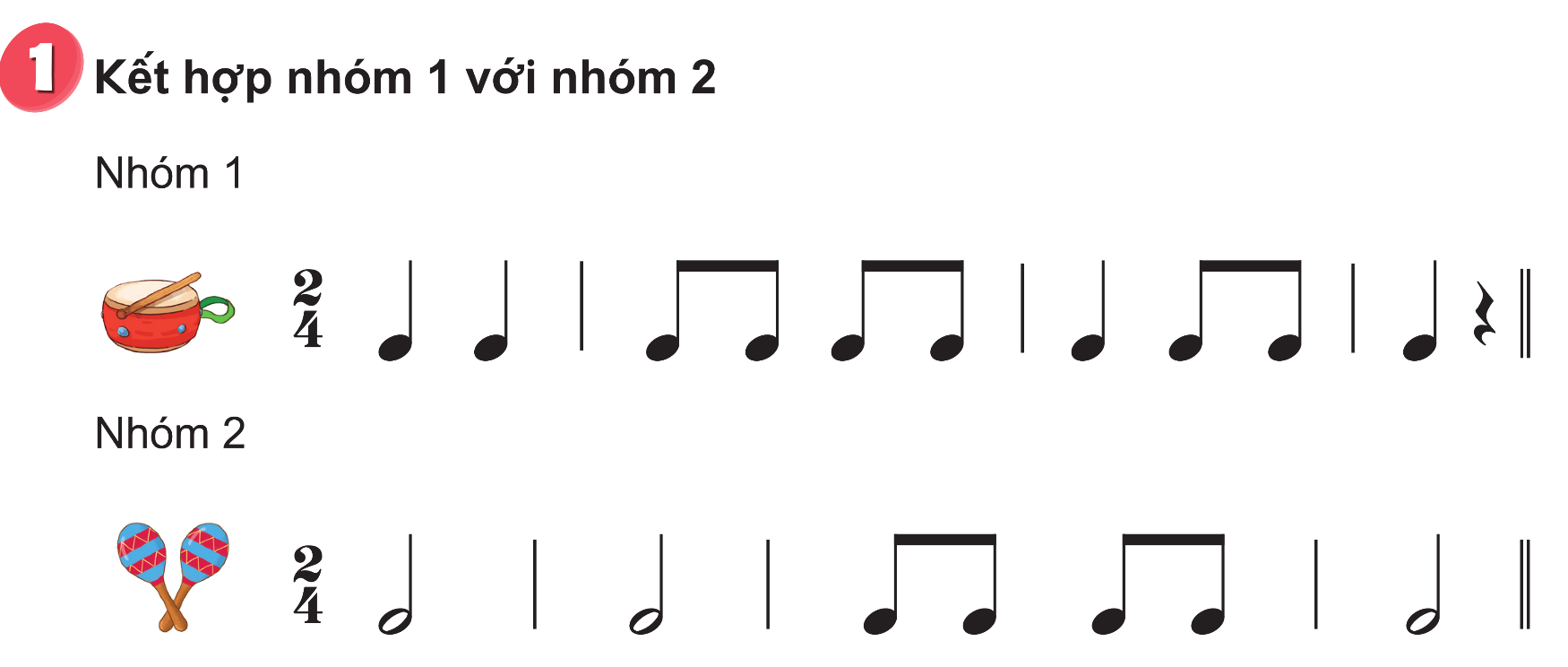 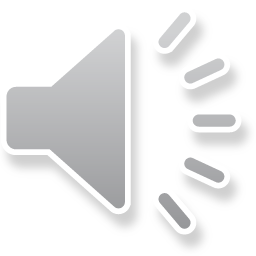 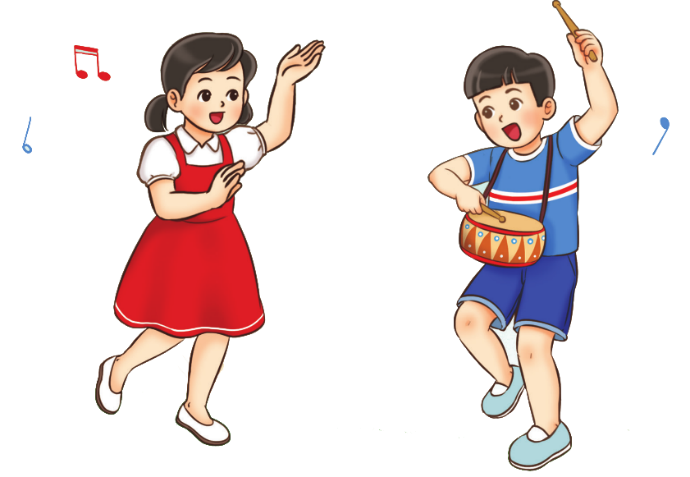 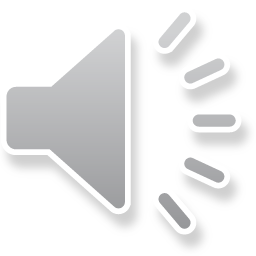 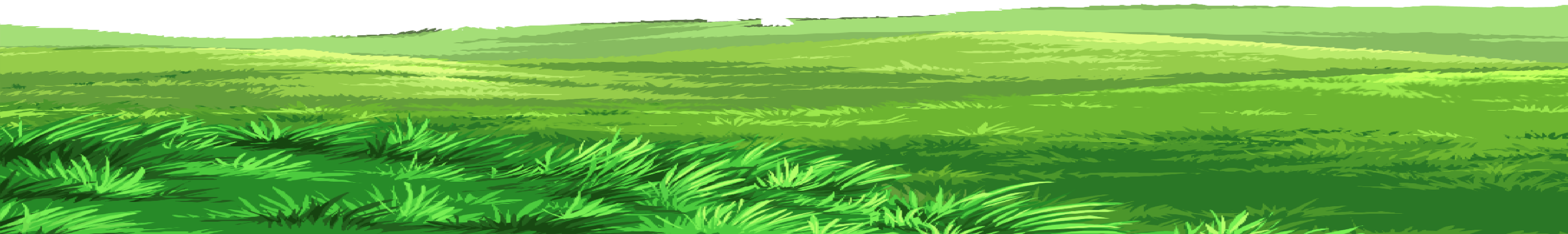 2 nhóm thể hiện hòa vào cũng như nối tiếp , nêu cảm nhận về nhạc cụ của nhóm mình so sánh với âm sắc nhạc cụ của nhóm bạn
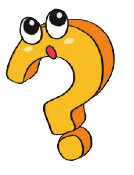 Các chất liệu bằng: nhựa, gỗ, kim loại, mặt da,...
Âm lượng: độ to nhỏ của âm thanh.
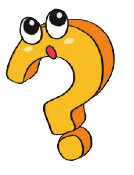 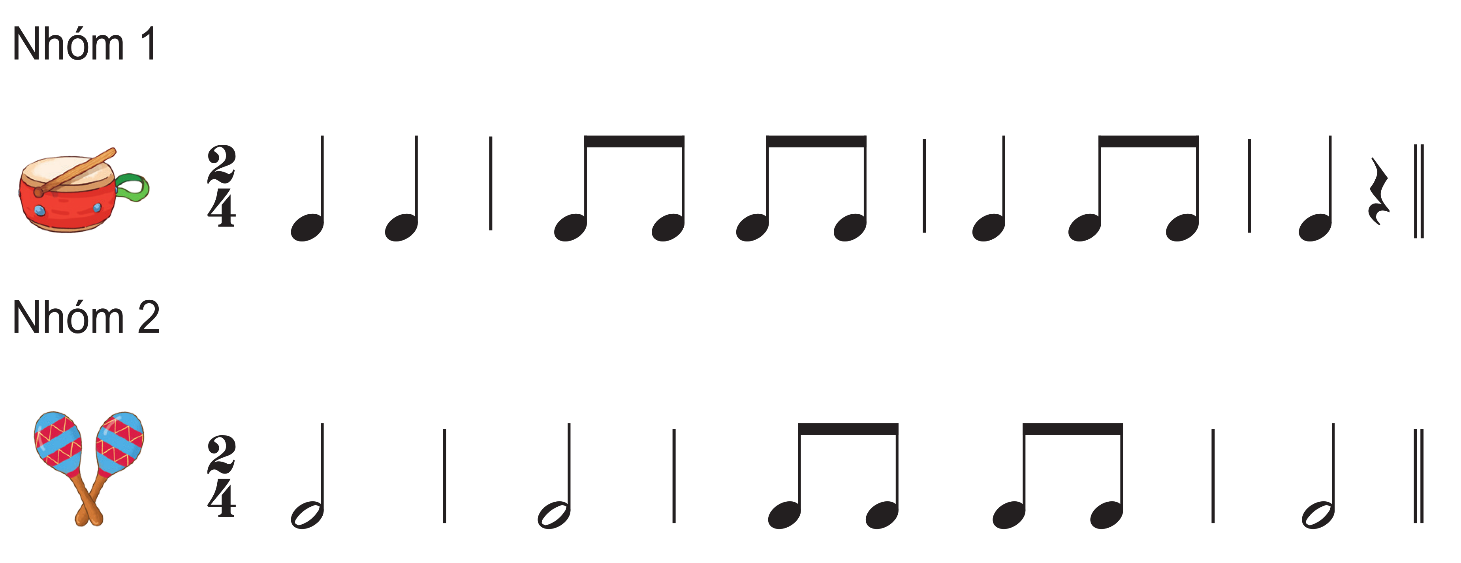 Âm sắc: êm nhẹ hay vang chói
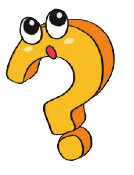 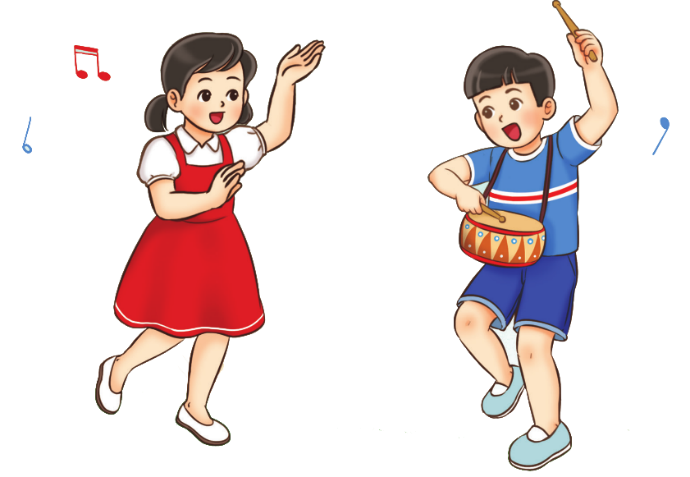 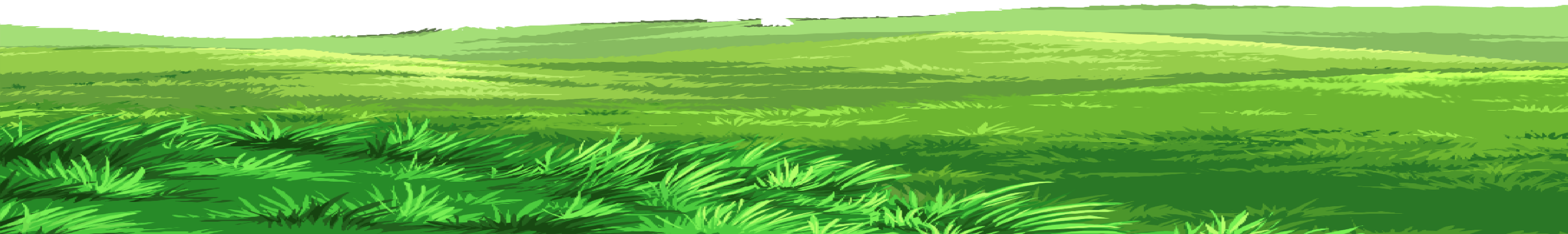 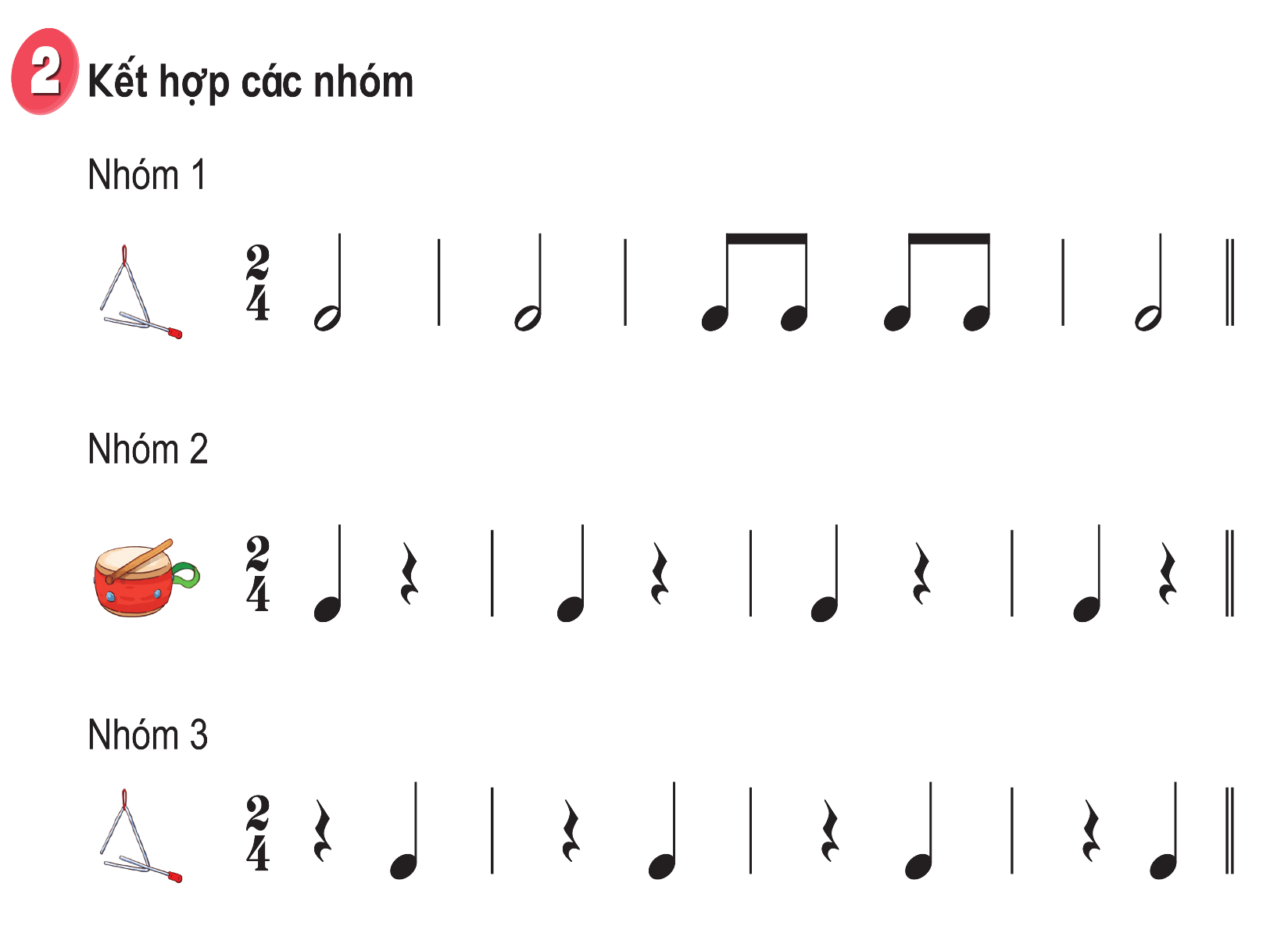 Nghe gõ mấu cảm nhận âm sắc sau đó từng nhóm luyện tập
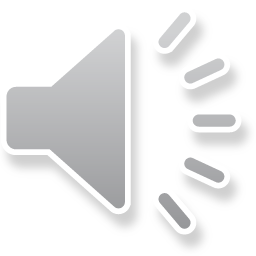 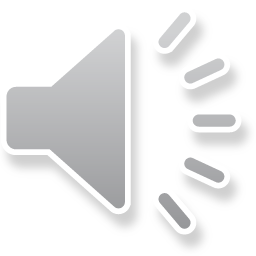 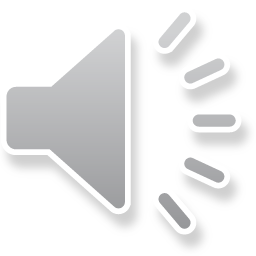 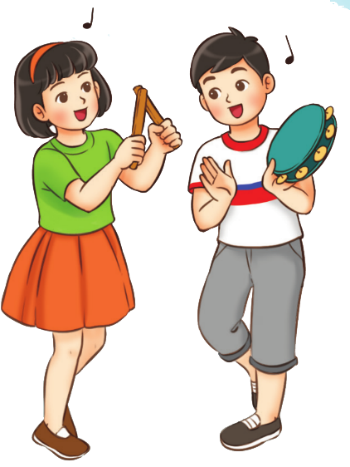 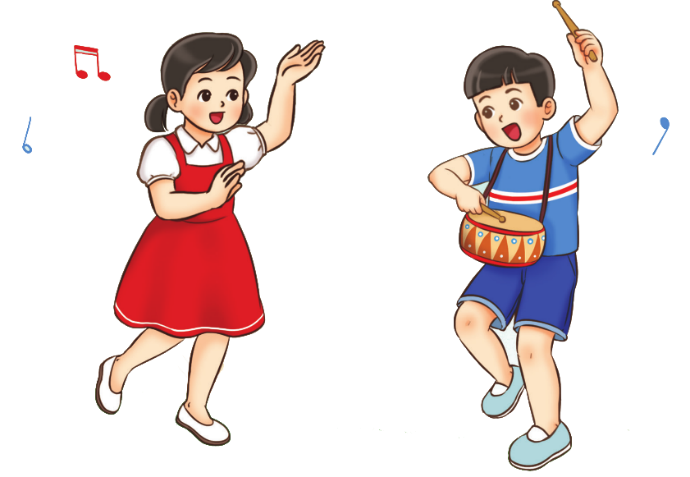 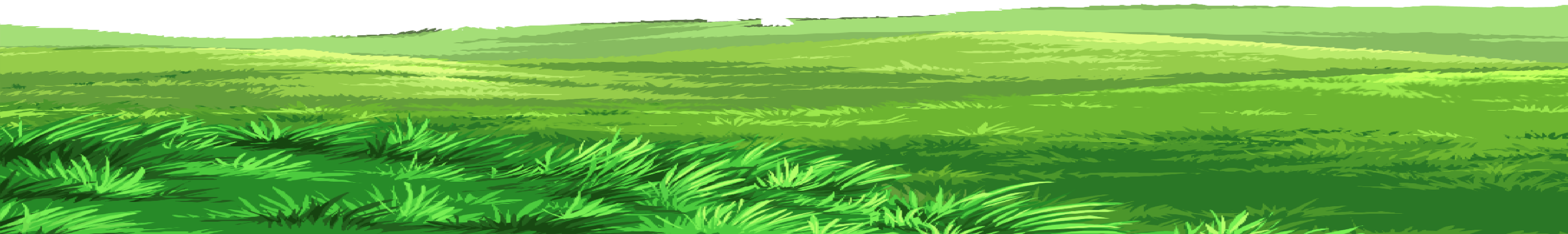 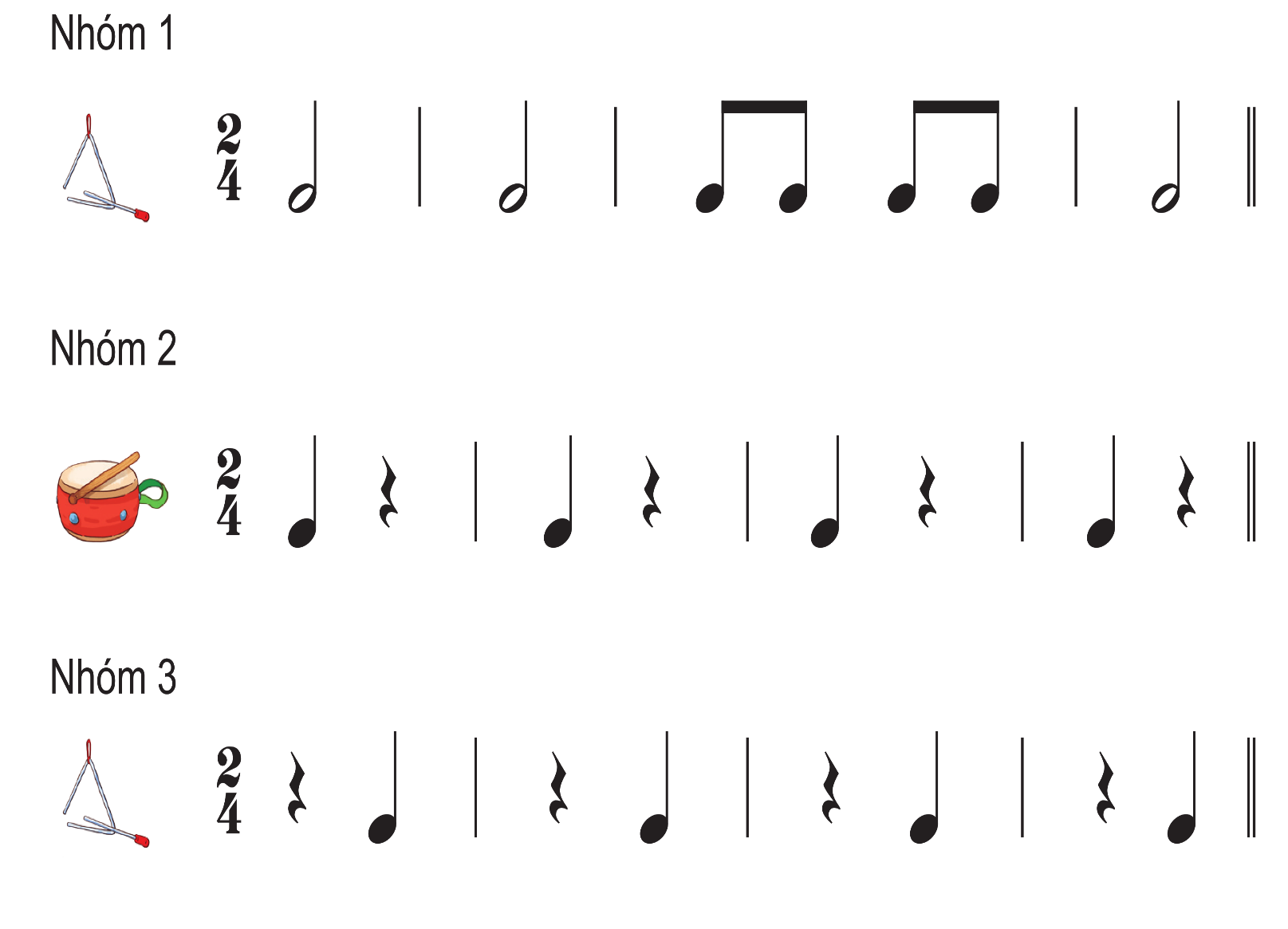 3 Nhóm gõ hòa vào và gõ nối tiếp
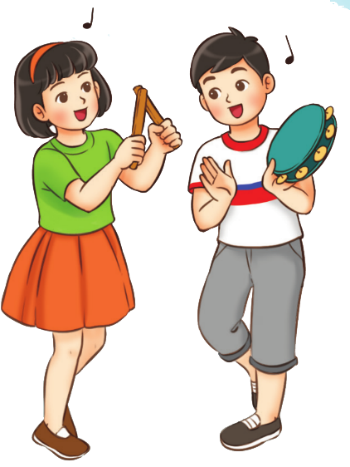 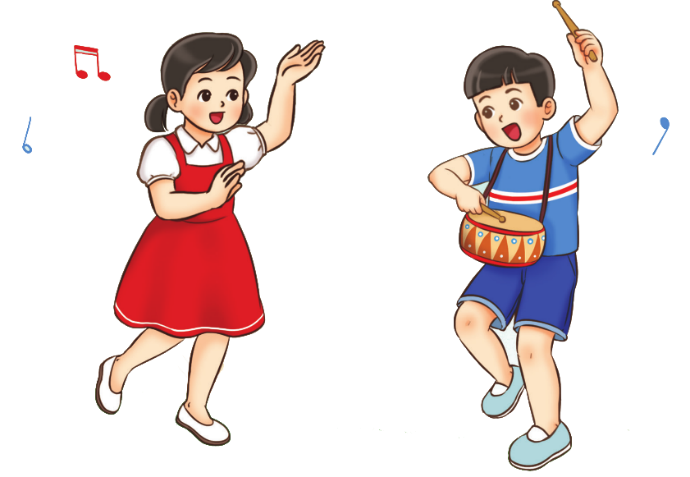 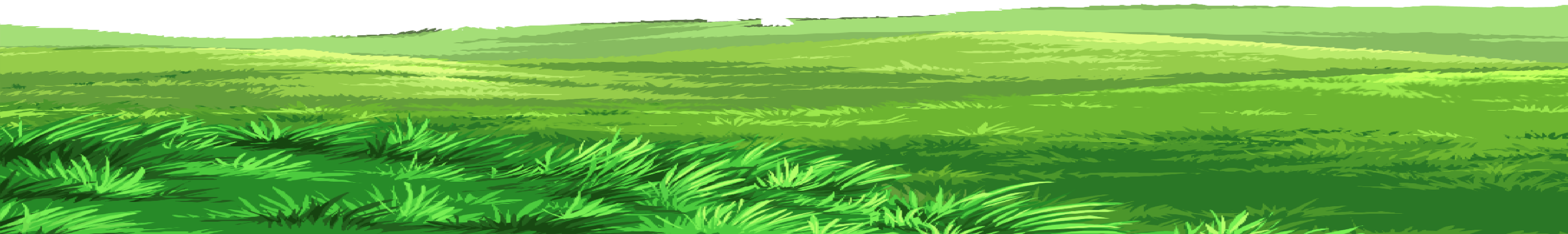 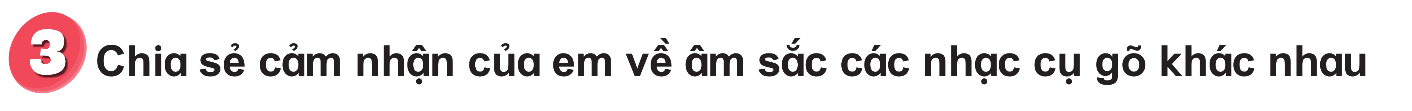 - Thể hiện nhạc cụ trai-en-gô, song loan bằng cách tạo ra âm ngân vang, âm ngắt theo hình tiết tấu và nêu cảm nhận của em (sự tưởng tượng của em sau khi nghe các âm thanh vang lên).
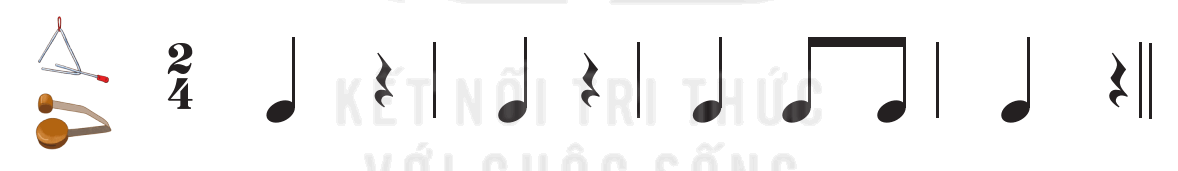 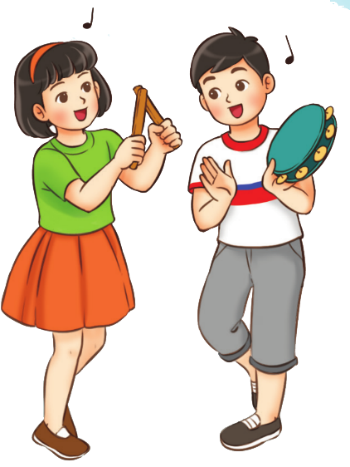 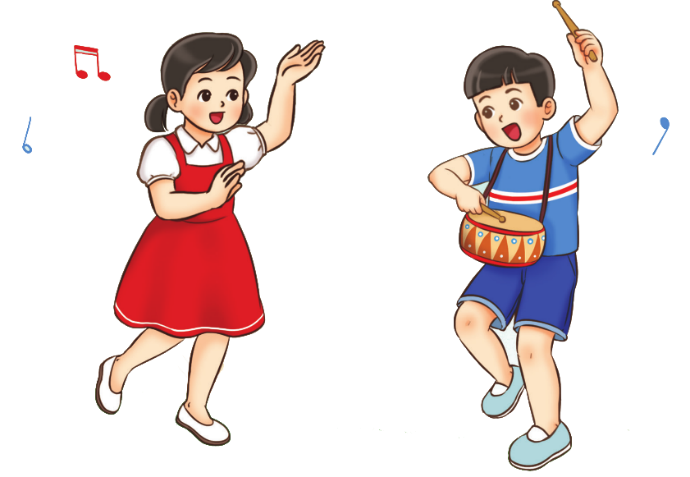 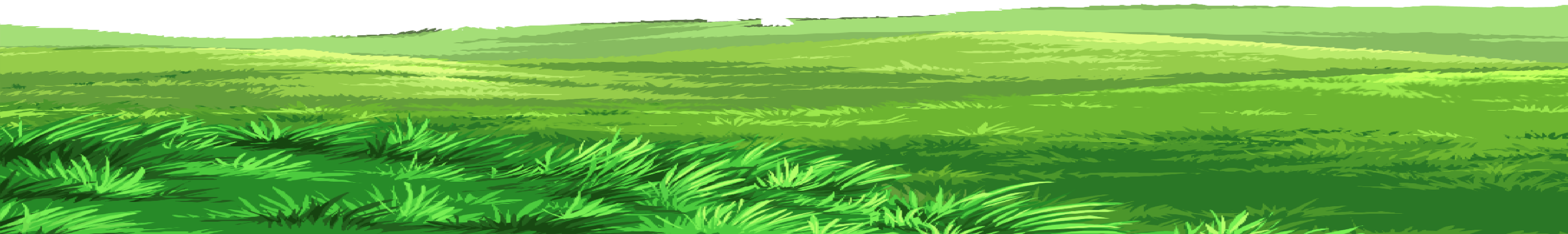 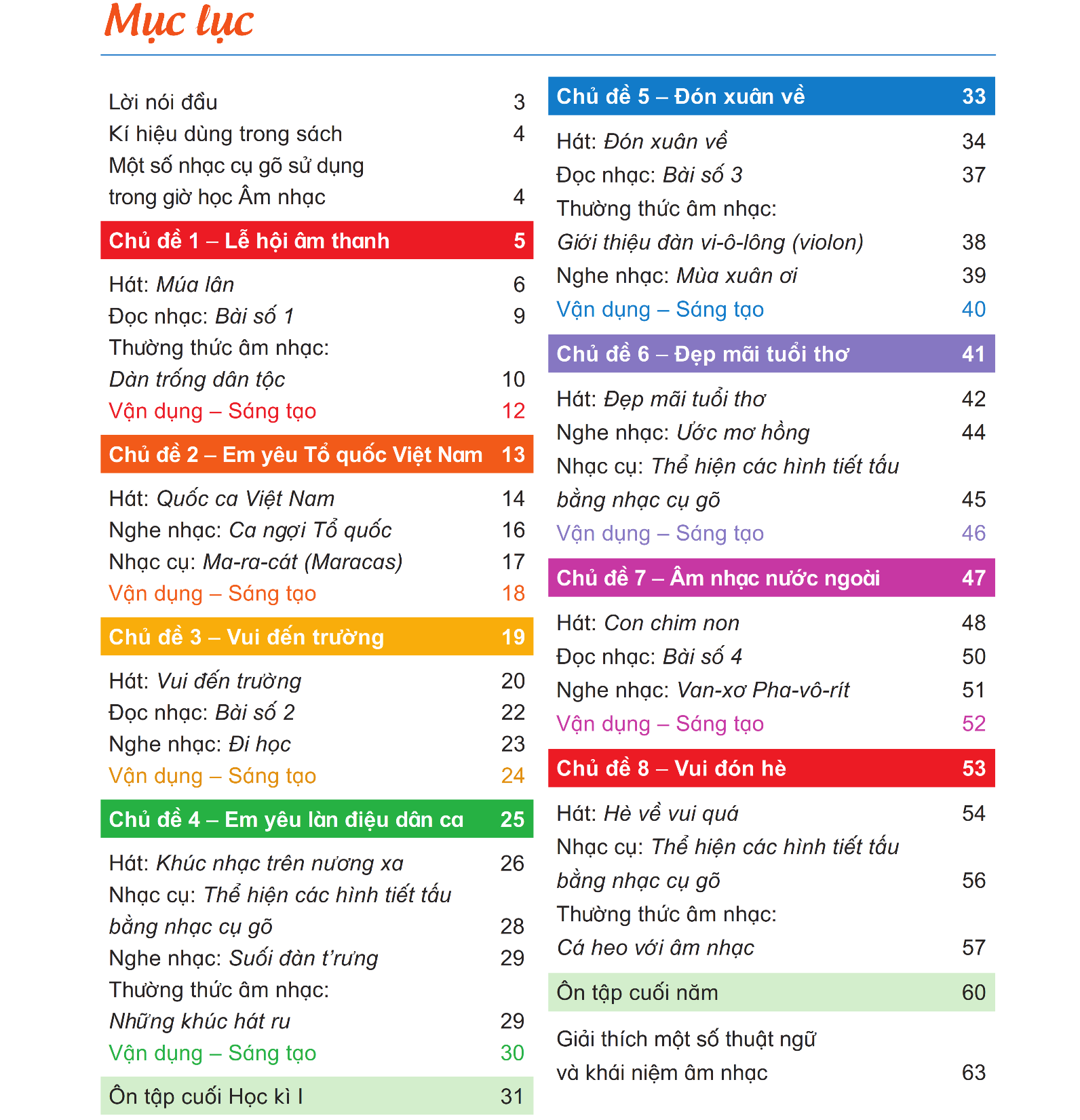 GIÁO DỤC, CỦNG CỐ DẶN DÒ
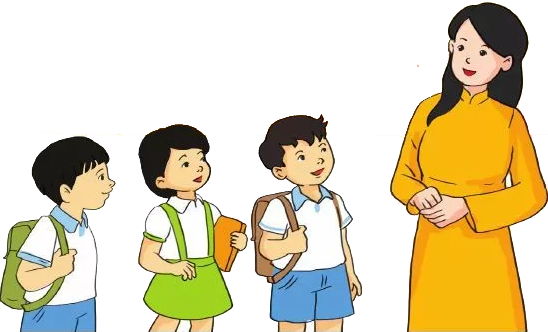 Chúa quý thầy cô mạnh khỏe
Các em học sinh chăm ngoan học giỏi
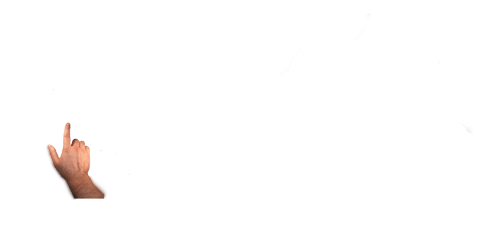 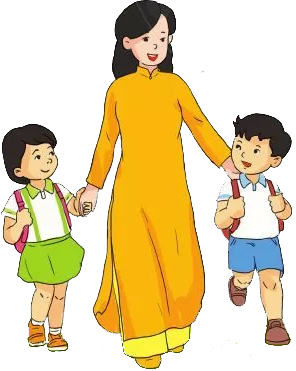